VY_III/2_INOVACE_89_Eduard Petiška
Eduard Petiška
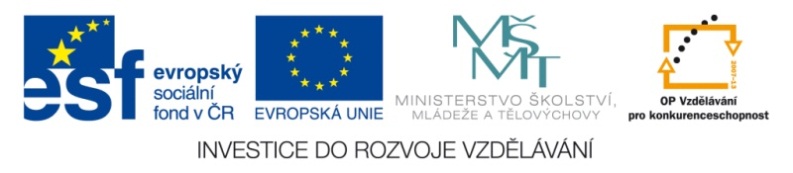 Mgr. Jana Svobodová
Obsah
Portrét
Život
Dílo
Otázky
Portrét
Obrázek na tabuli
Život
1924 Praha – 1987 Mariánské Lázně
Otec pracoval v pojišťovně, matka byla operní pěvkyně
Od dětství používal dva mateřské jazyky
Měl absolutní sluch, kdyby nebyla 2. světová válka, byl by z něj herec nebo zpěvák
Povolání
Spisovatel
 Básník
Díla
Pohádkový dědeček
Birlibán
Martínkova čítanka – podle syna
O dětech a zvířátkách
Pohádky ke Krtkovi
Čtení o hradech, zámcích a městech
OtázkyČítanka pro 3. ročník, Anička a Básnička
Jak se říká tomu, kdo skládá básně
Co je to verš
Kde najdeme rýmy
Vymysli rýmy ke slovům: les, hůl, vana, neděle, dáma
Zkus vymyslet básničku o 4 verších